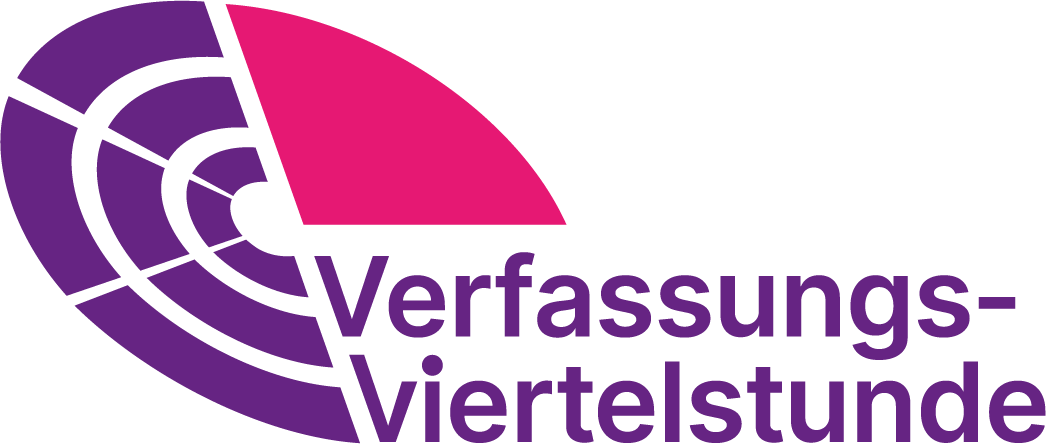 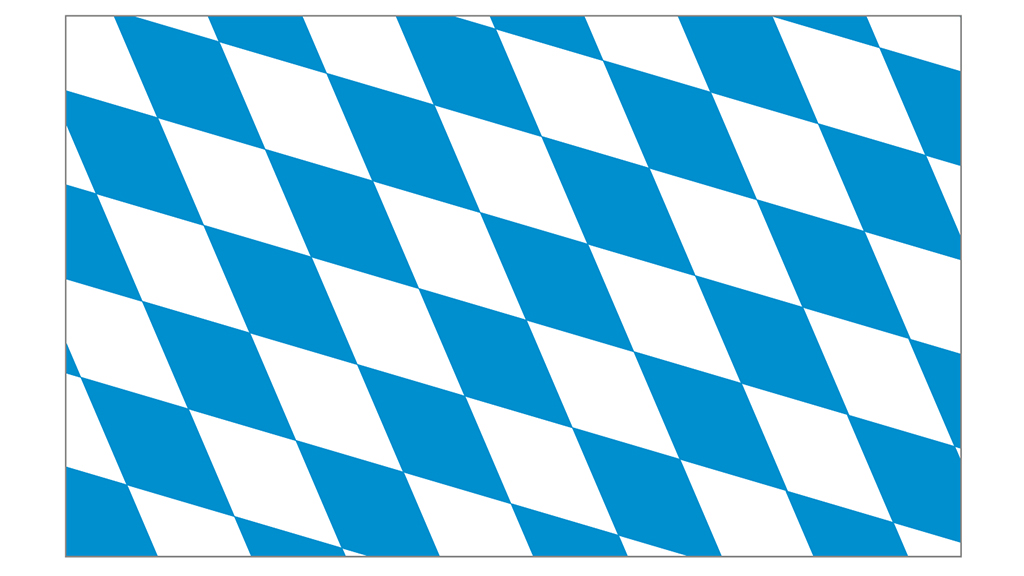 Staatssymbole
[Speaker Notes: Die Lehrkraft informiert kurz über die allgemeine Bedeutung von Staatssymbolen:
Staatssymbole repräsentieren den Staat.
Sie dienen der Identifikation der Bürger mit dem Staat.
Staatssymbole sind im Besonderen daher auch gegen Verunglimpfung geschützt.
Zu den Staatssymbolen zählen u. a. das Staatswappen, die Hymne und die Flagge.]
Verwaltungsanordnung über die bayerischen Staatsflaggen und die Dienstflaggen an Kraftfahrzeugen(Flaggen-Verwaltungsanordnung – VwAoFlag)

§3
(1) Grundsätzlich werden die bayerische Staatsflagge, die Bundesflagge und, soweit möglich, die Europaflagge gemeinsam gesetzt.
[Speaker Notes: In Bayern gibt es eine Verwaltungsanordnung über die Verwendung der bayerischen Staatsflaggen und Dienstflaggen an Kraftfahrzeugen. Sie regelt u. a. Aussehen und Einsatz der Flagge, sprich wann bzw. wie diese an öffentlichen Gebäuden zu hissen sind. – Beispiel §3]
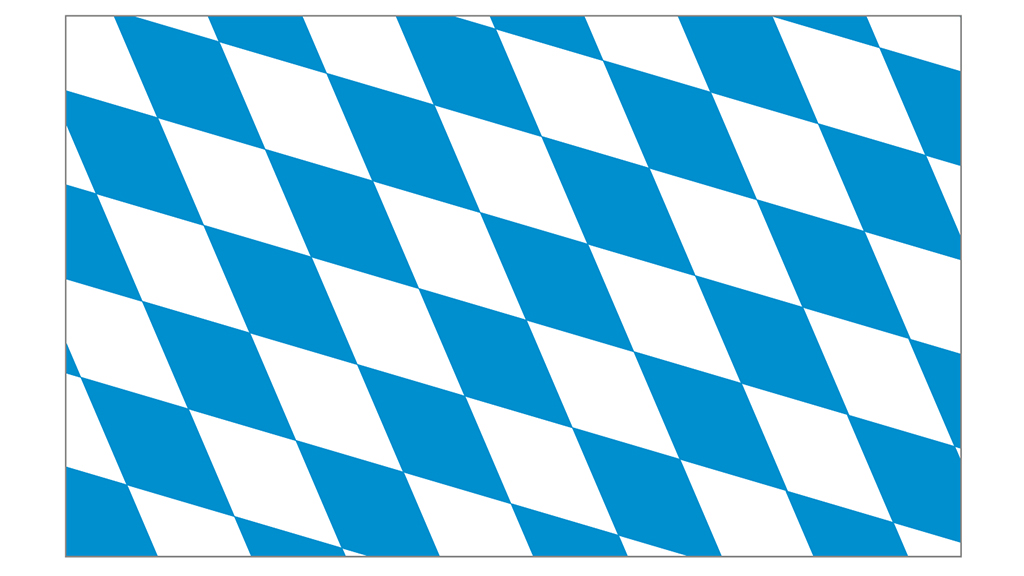 Wann werden Staatsflaggen gehisst?
[Speaker Notes: Die Frage bezieht sich auf die Verwaltungsanordnung in Bayern.]
Ordnet bitte die Bildkarten entsprechend zu:
An diesem Tag werden die Staatsflaggen gehisst.
An diesem Tag werden die Staatsflaggen nicht gehisst.
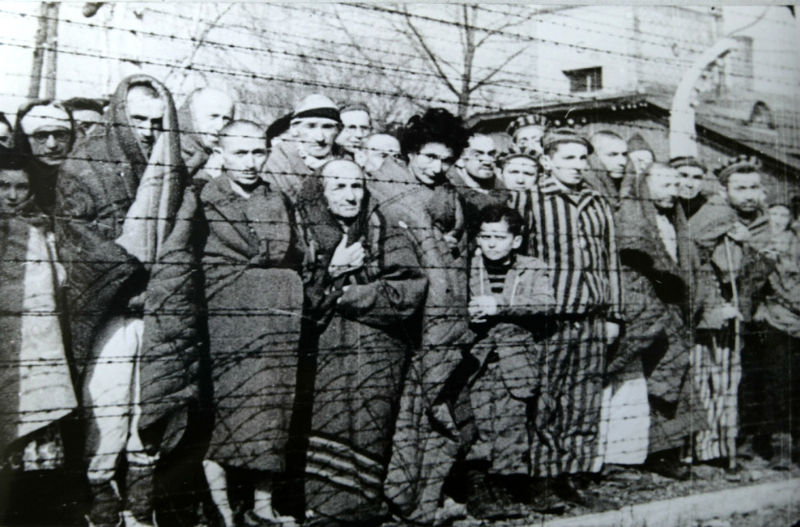 27. Januar
Gedenktag für die Opfer des Nationalsozialismus
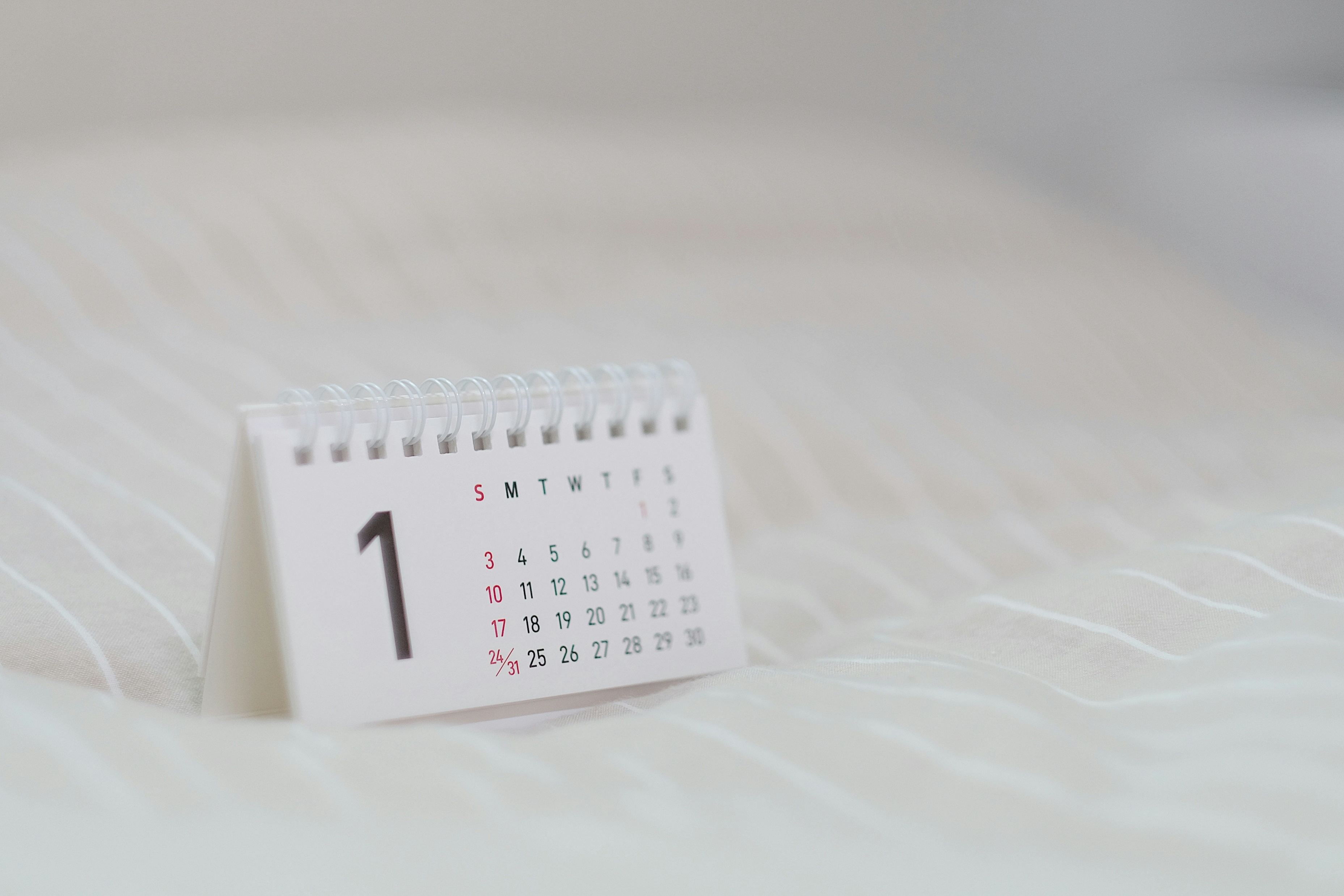 1. Mai
Tag der Arbeit
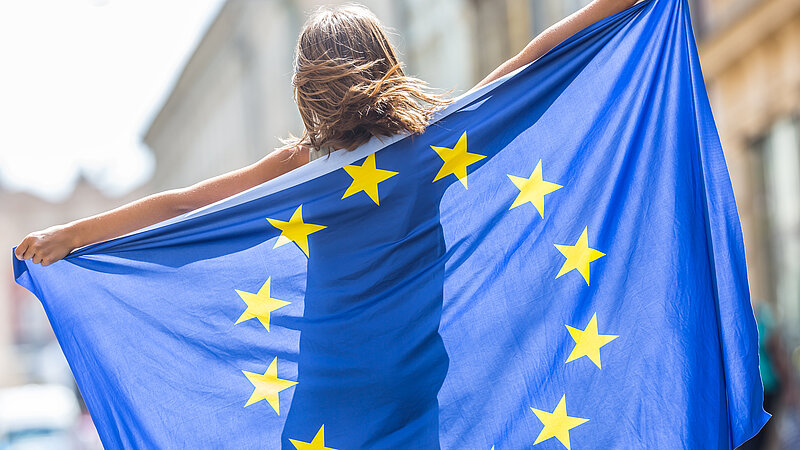 9. Mai
Europatag
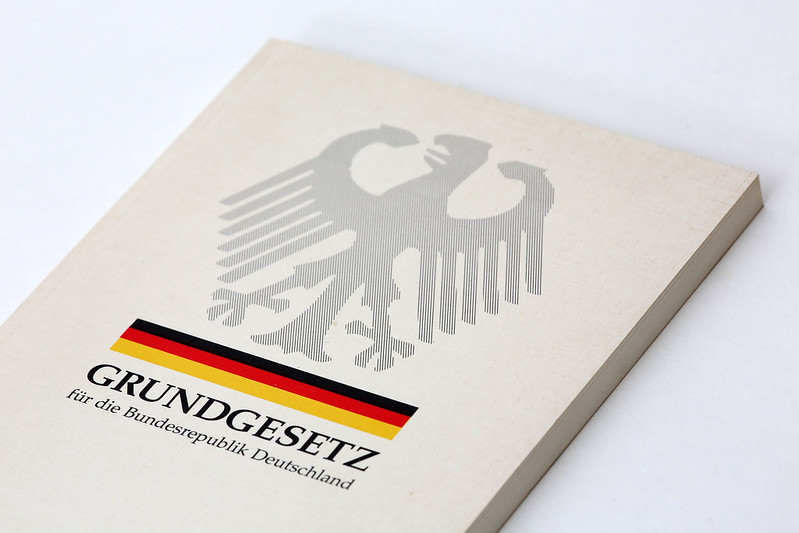 23. Mai
Jahrestag der Verkündung des Grundgesetzes
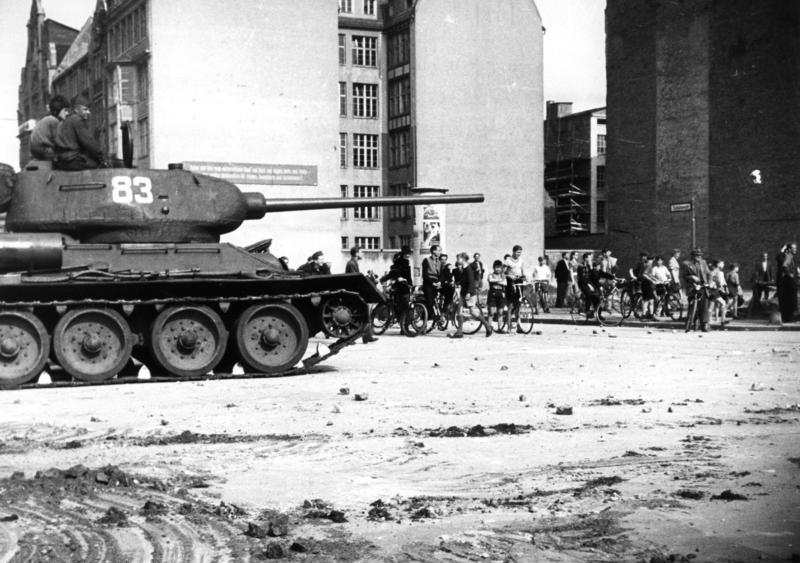 17. Juni
Nationaler Gedenktag an den Volksaufstand von 1953 
in der DDR
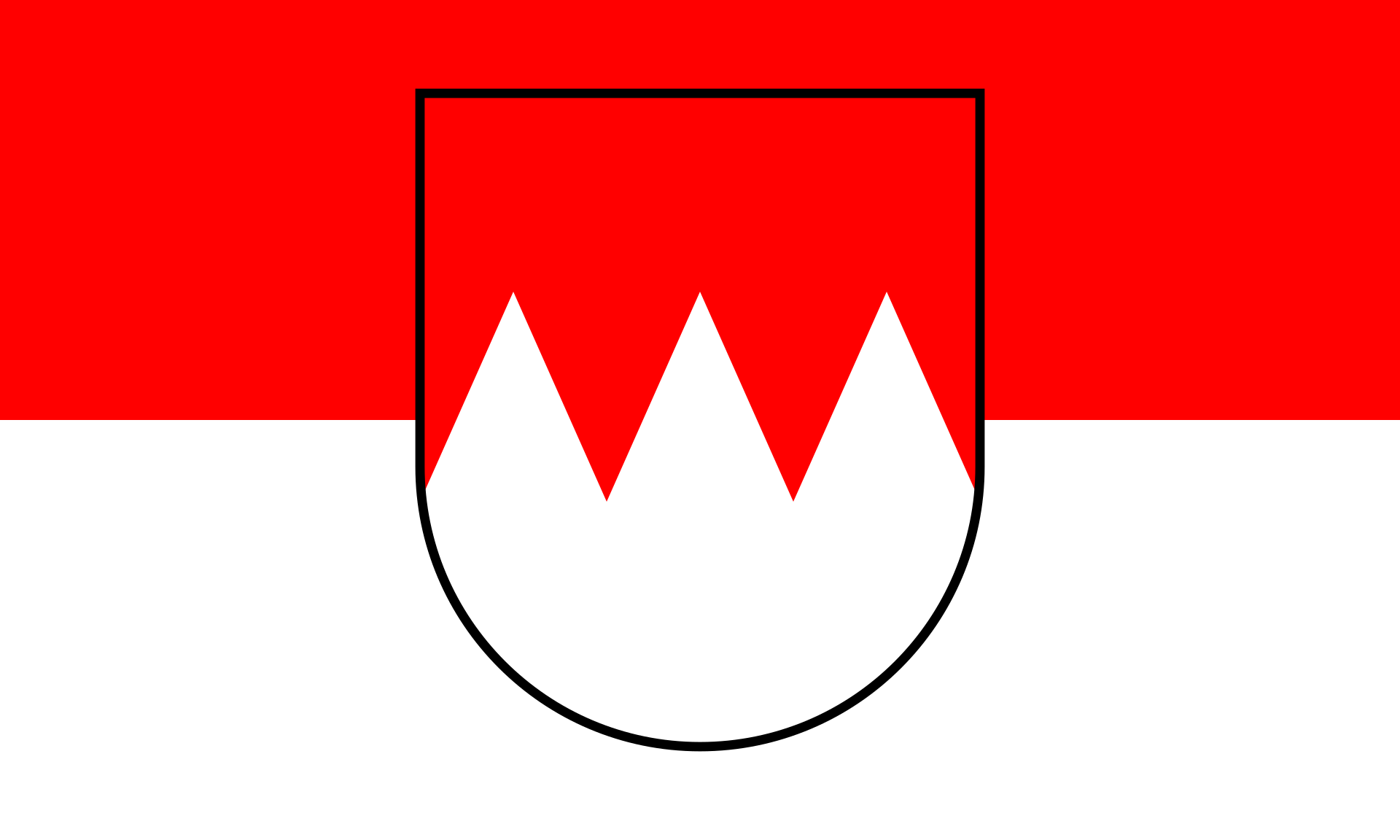 2. Juli
Tag der Franken
[Speaker Notes: Der Tag der Franken sieht eine Beflaggung der Regierungsbezirke mit der Frankenfahne vor.]
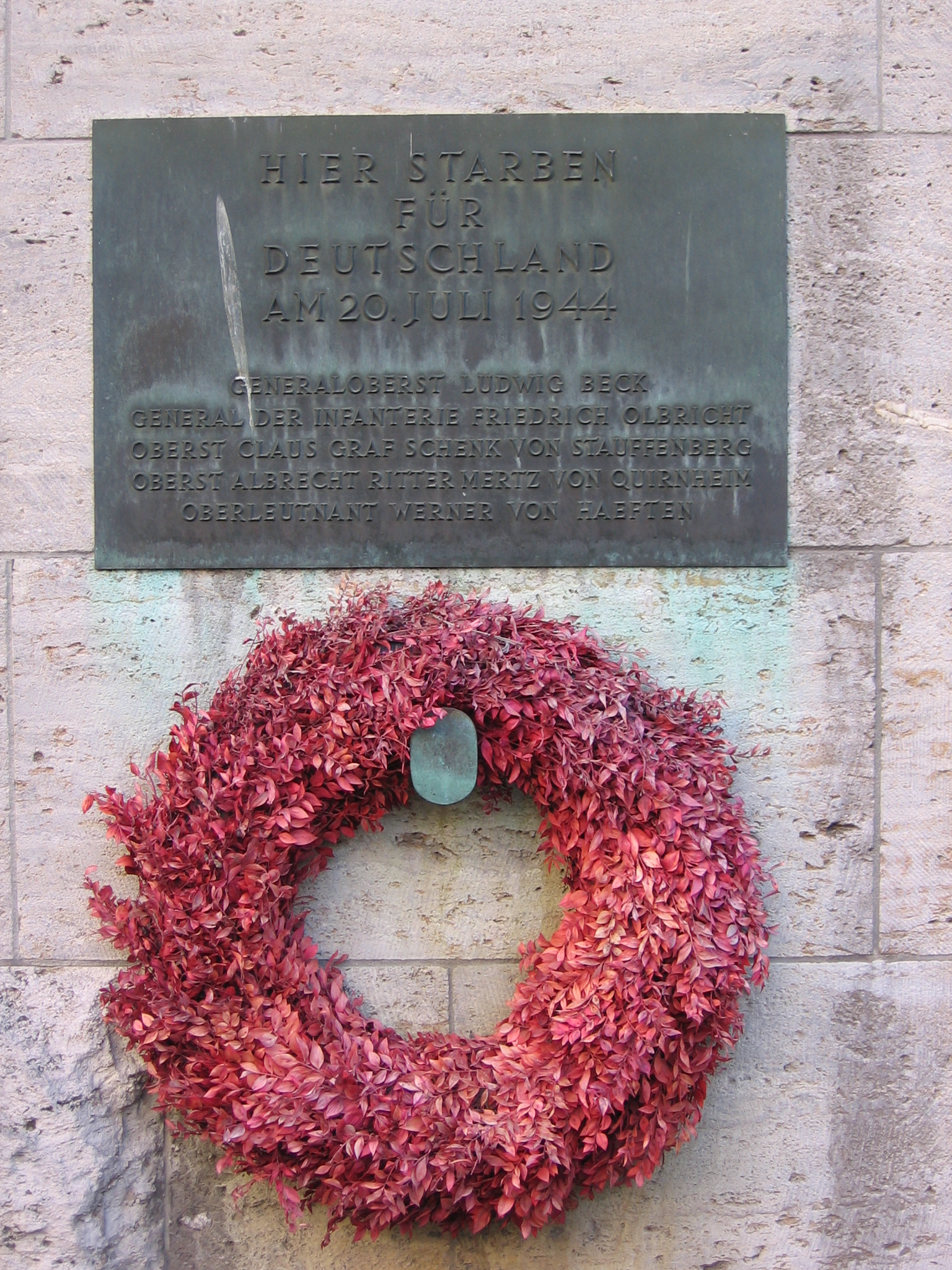 20. Juli
Nationaler Gedenktag an den Widerstand gegen die nationalsozialistische Gewaltherrschaft
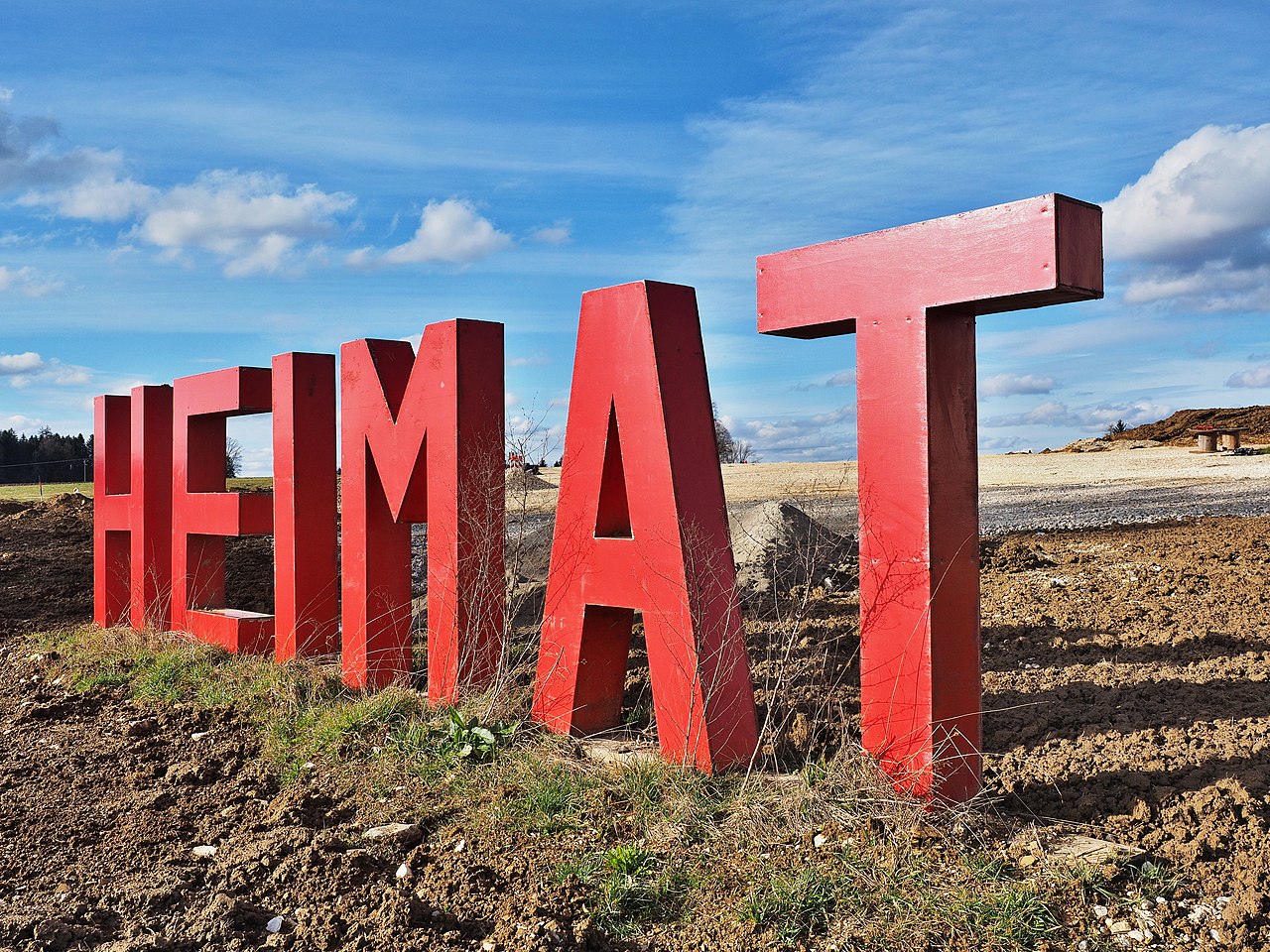 Tag der Heimat
Erster Sonntag im September
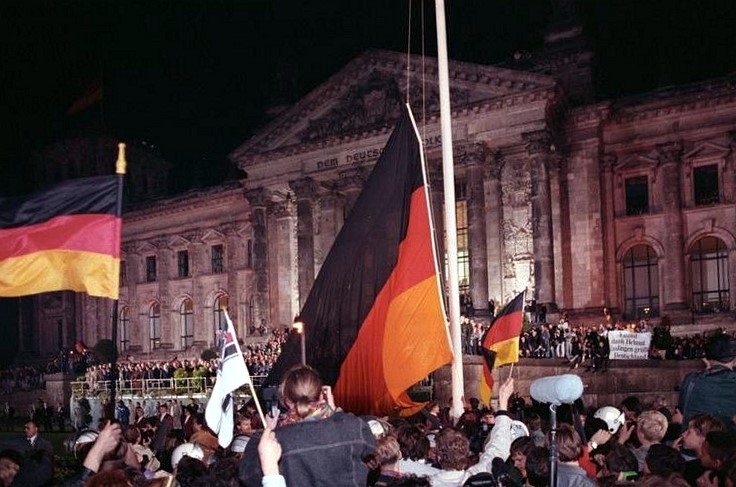 3. Oktober
Tag der deutschen Einheit
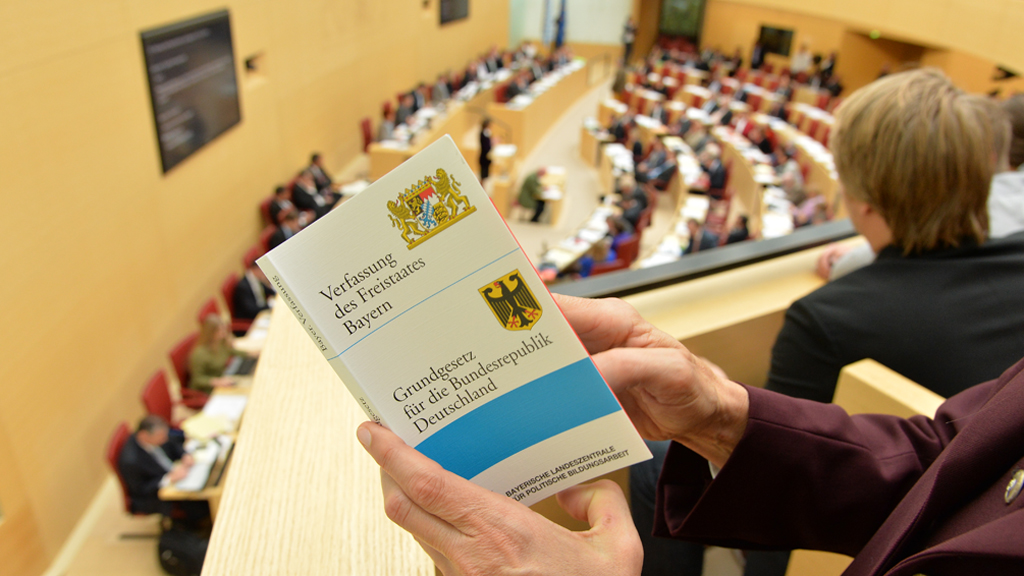 1. Dezember
Jahrestag des Volksentscheids über die Annahme der bayerischen Verfassung
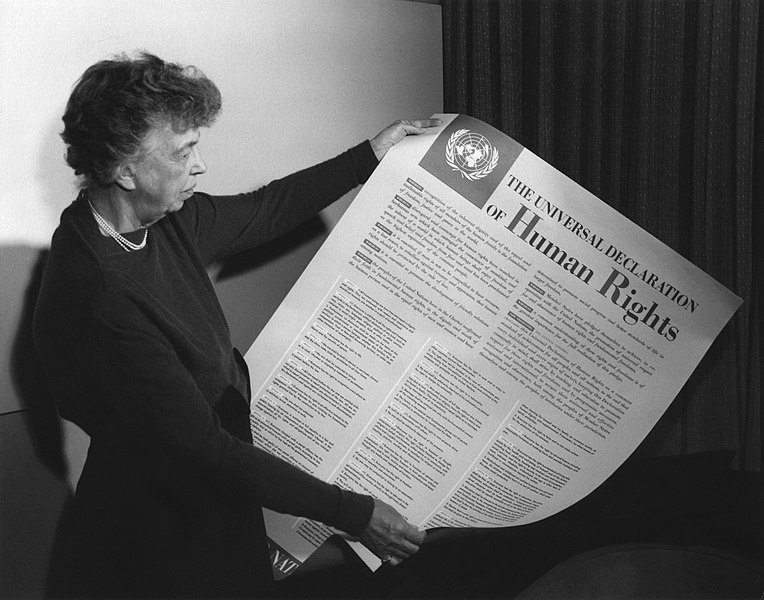 10. Dezember
Jahrestag der Verabschiedung der Menschenrechte
Internationale Tage
Die internationalen Tage, -jahre und -jahrzehnte werden von der Generalversammlung der Vereinten Nationen auf Vorschlag der Mitgliedstaaten beschlossen. Sie erinnern an Leistungen der Völkergemeinschaft, geben Anlass zur Reflexion über weltweite Probleme, lenken die Aufmerksamkeit auf wichtige Zukunftsthemen und motivieren Menschen zu mehr Engagement.
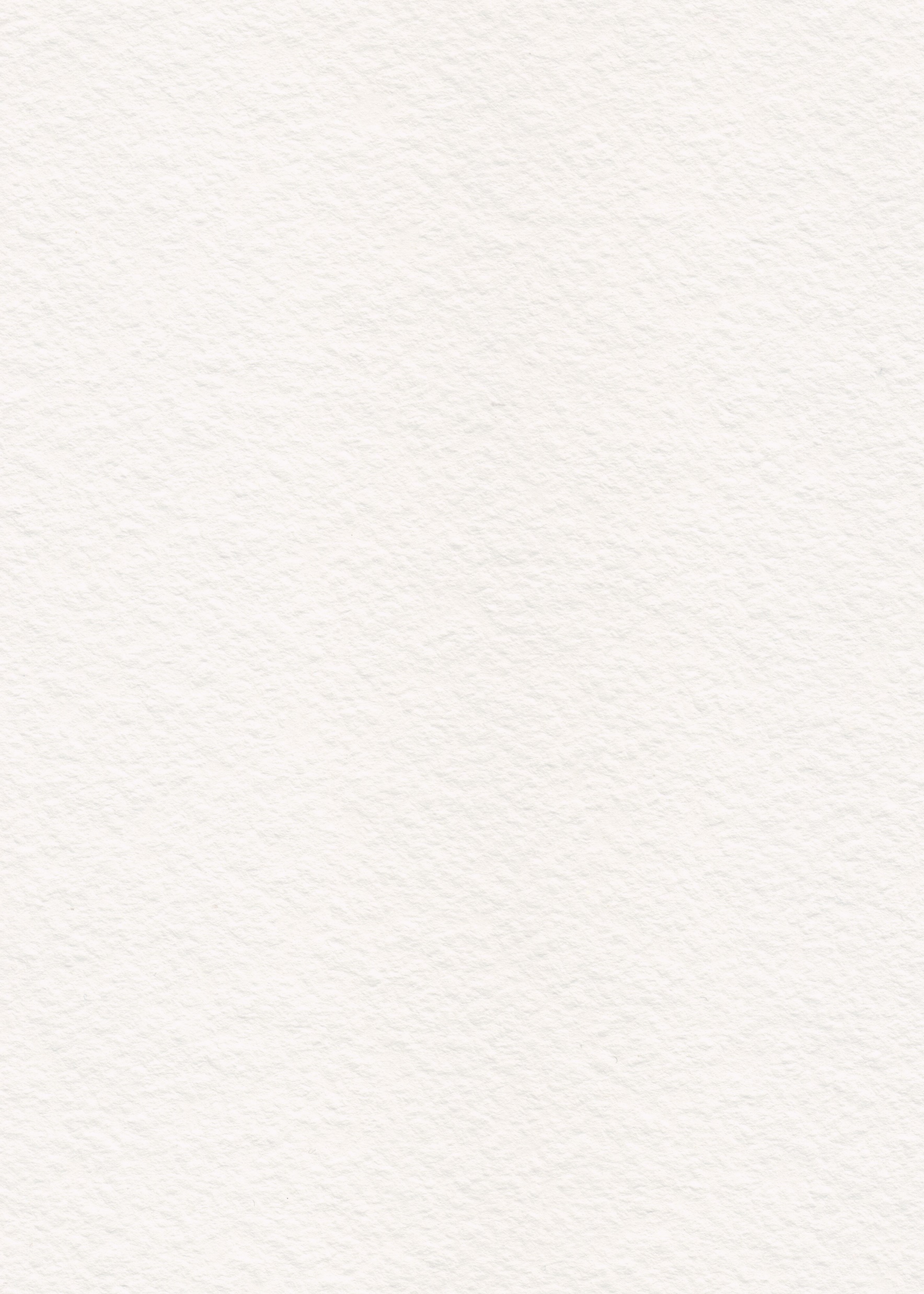 Beispiele
Internationale Tage
24. Januar 		Internationaler Tag der Bildung
8. März 	 	Internationaler Tag der Frauen
21. September 	Internationaler Tag des Friedens
10. Dezember	Tag der Menschenrechte
Bildquellen
Folie 2 Bayernflagge, Archiv Landtag Bayern; Deutschlandflagge public domain
Folie 5 Unknown Author, Public Domain
Folie 6 Kyrie Kim via unsplash
Folie 7 © iStockphoto.com/MarianVejcik 
Folie 8 Tim Reckmann, Grundgesetz, CC BY 2.0 über Flickr (DL vom 28.08.2024)
Folie 9 Bundesarchiv B 145 Bild-F005191-0040 Berlin, Aufstand
Folie 10 Michael Klemm, Gedenktafel Bendlerblock, CC BY SA 3.0 über Wikimedia Commons
Folie 13 Kreuzschnabel, Heimat – Wetzgau, CC BY-SA 3.0 über Wikimedia Commons
Folie 14 Bundesarchiv, Bild 183-1990-1003-400 / Grimm, Peer / CC-BY-SA 3.0 über Wikimedia Commons
Folie 15 Rolf Poss, Bayerische Verfassung, Bildarchiv Bayerischer Landtag
Folie 16 Eleanor Roosevelt UDHR.jpg/FDR Presidential Library & Museum / CC BY 2.0 über Wikimedia Commons
Verwendete Literatur
Verwaltungsanordnung über die bayerischen Staatsflaggen und die Dienstflaggen an Kraftfahrzeugen (Flaggen-Verwaltungsanordnung - VwAoFlag), in: https://www.protokoll-inland.de/Webs/PI/DE/beflaggung/beflaggungsregelungen-laender/_documents/by.html (DL vom 28.08.2024)
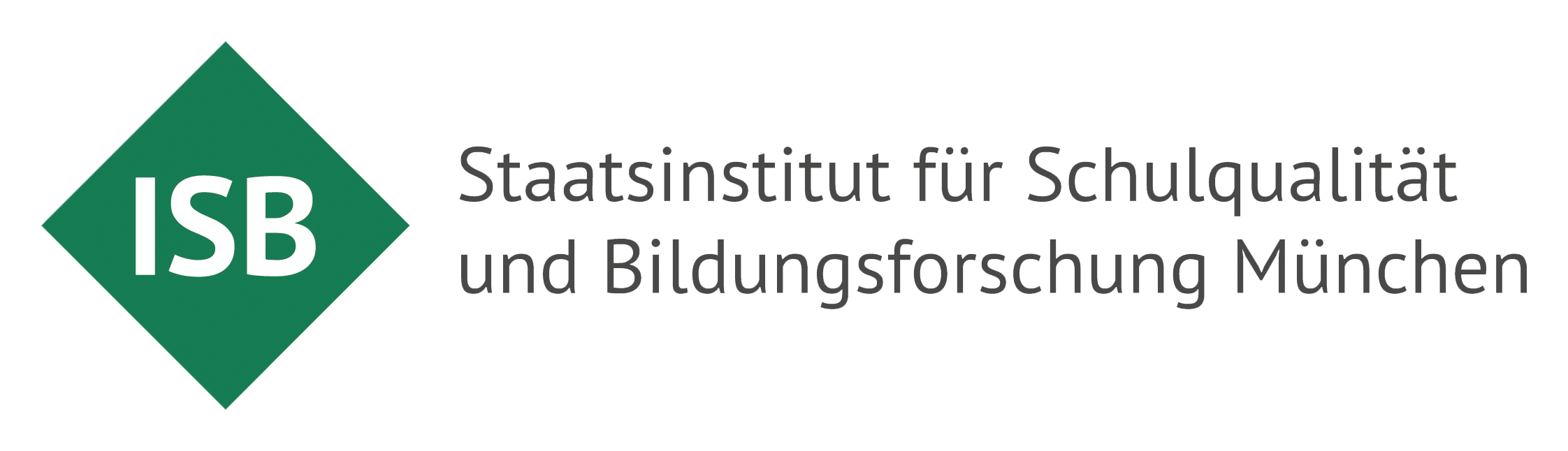 Dieses Material wurde im Arbeitskreis Politische Bildung erstellt.